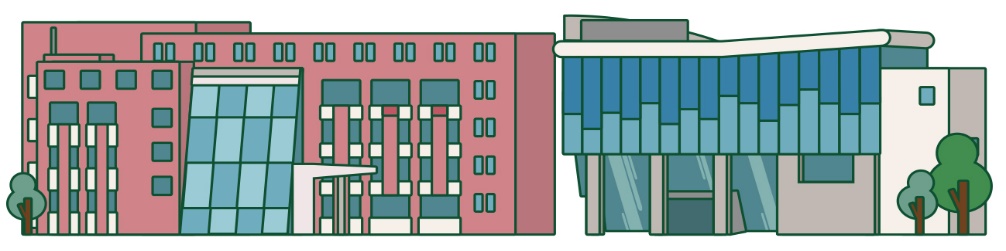 (2주 온라인 수업 기간) 
자료 대출/반납 이용 안내
이용 대상: 재학생 및 교직원
이용 기간: 2020.3.16.(월) ~ 3.27.(금)  (2주)
이용자별 대출 권 수 및 기간




문의: 대출실(☎ 850-5472~4), 대구분관(☎ 650-8032~3)
1
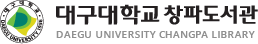 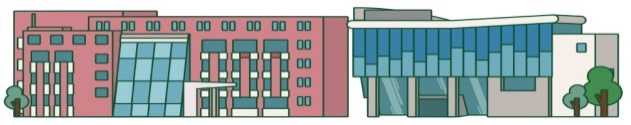 자료 검색 방법
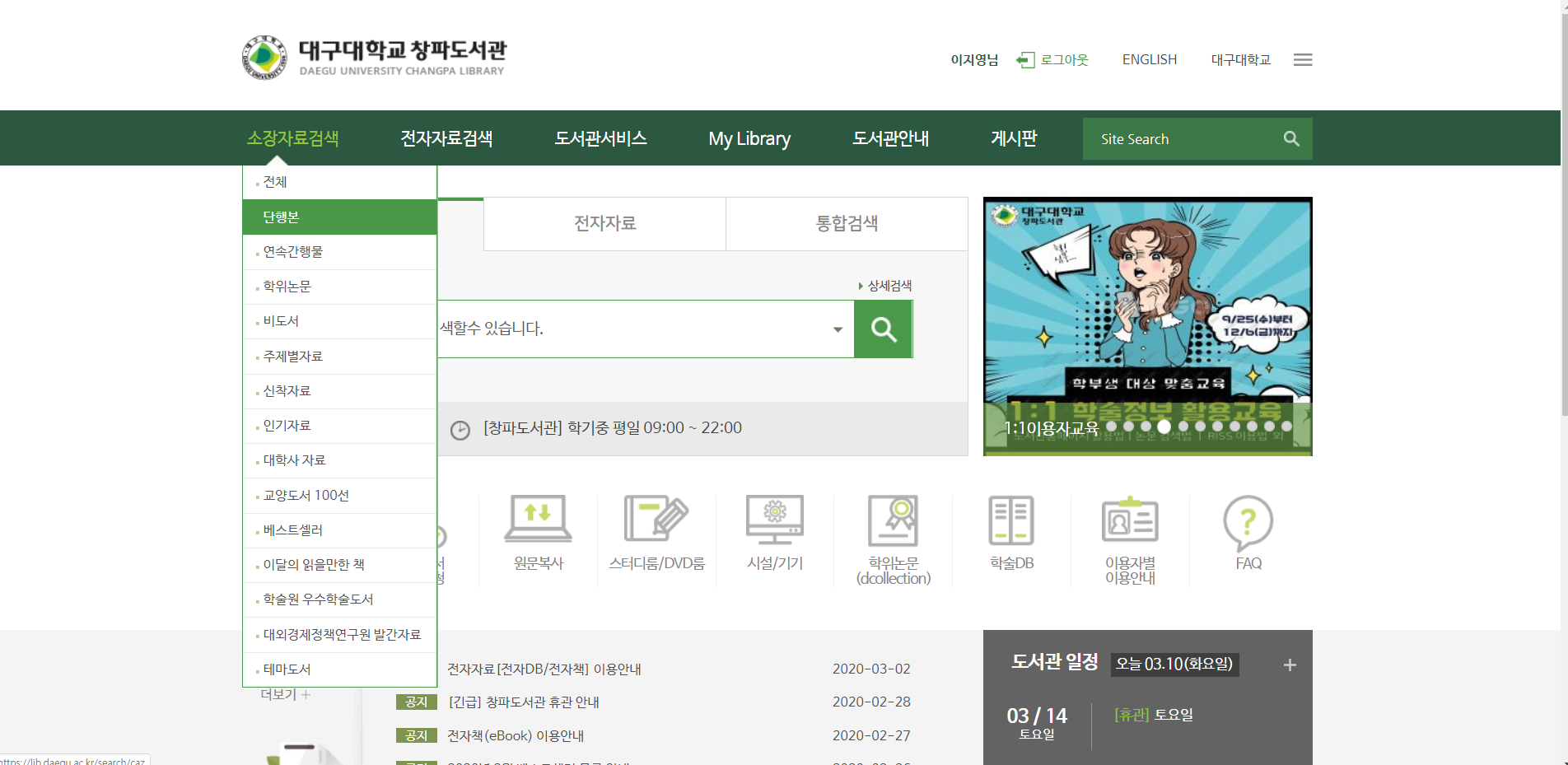 창파도서관 홈페이지(http://lib.daegu.ac.kr)

소장자료검색 클릭

단행본 클릭

자료 검색
2
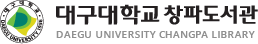 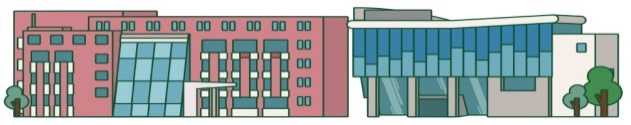 홈페이지 로그인       게시판       대출신청
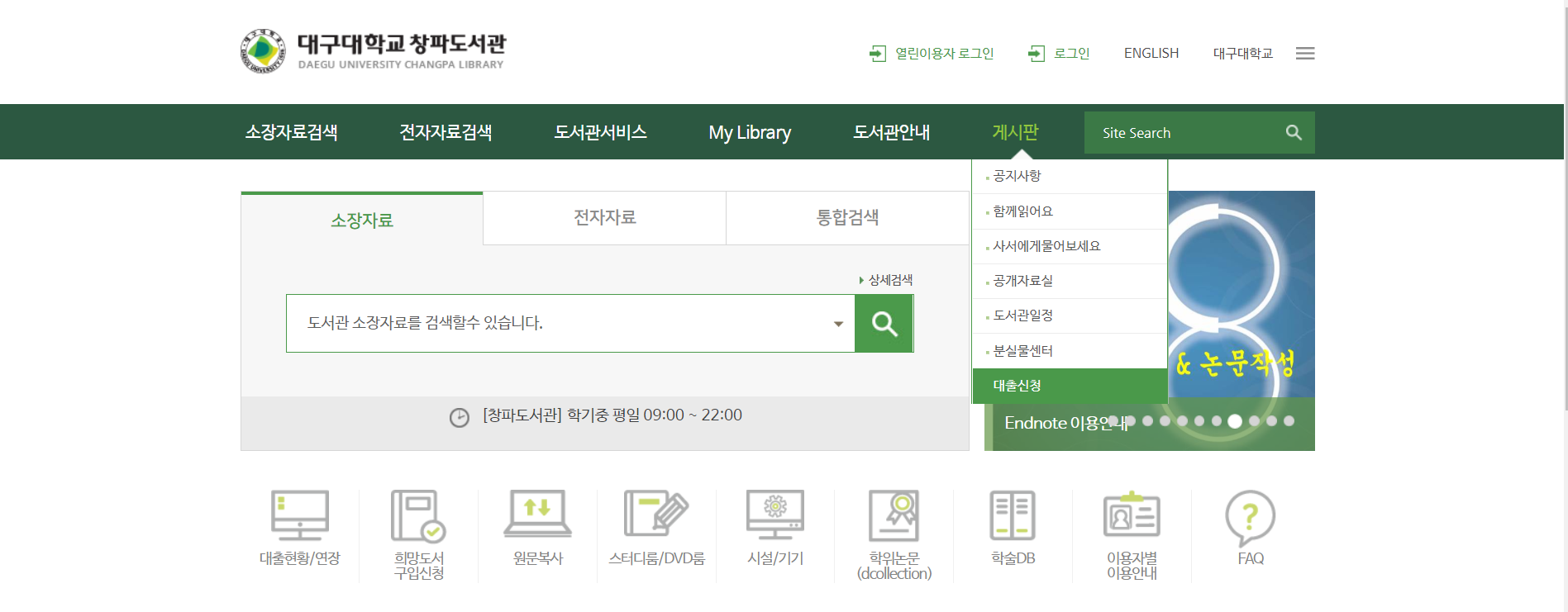 3
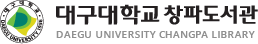 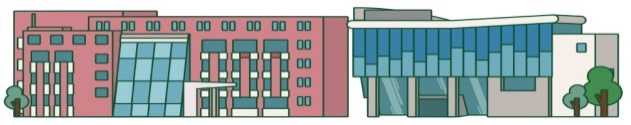 대출신청       쓰기
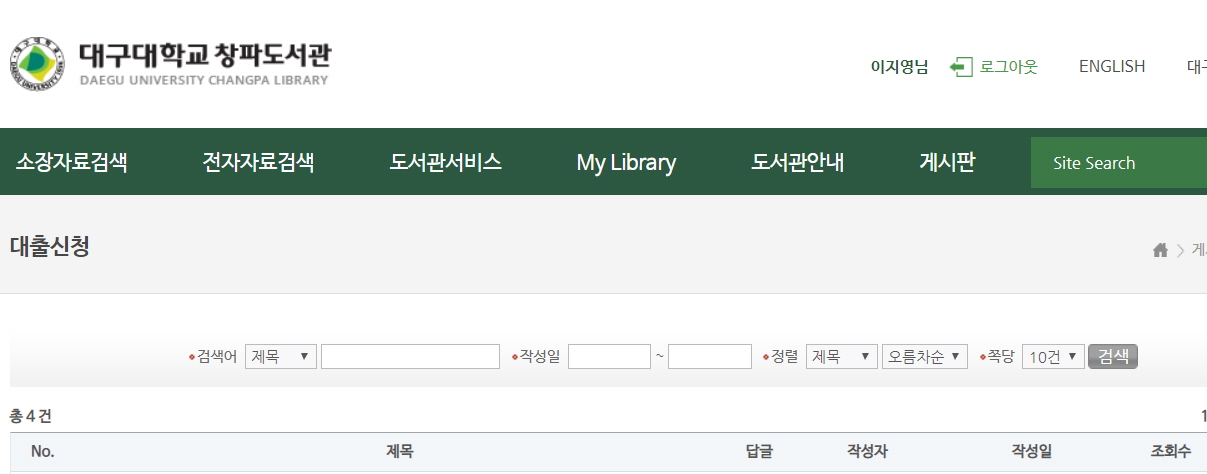 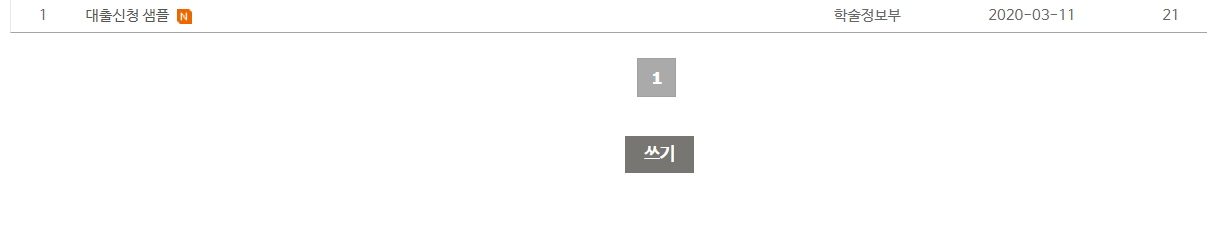 4
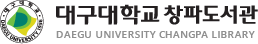 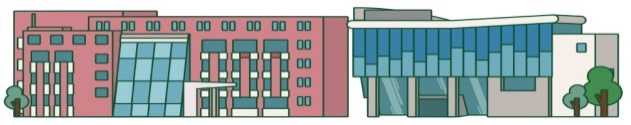 쓰기       저장
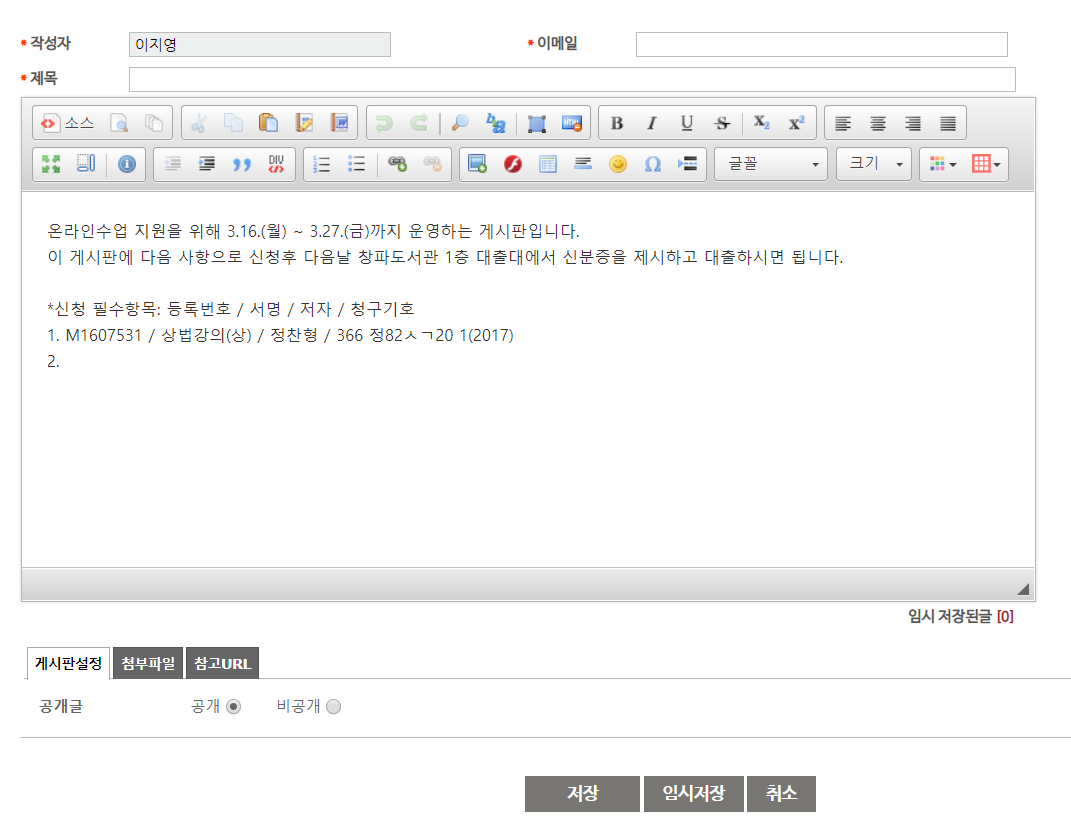 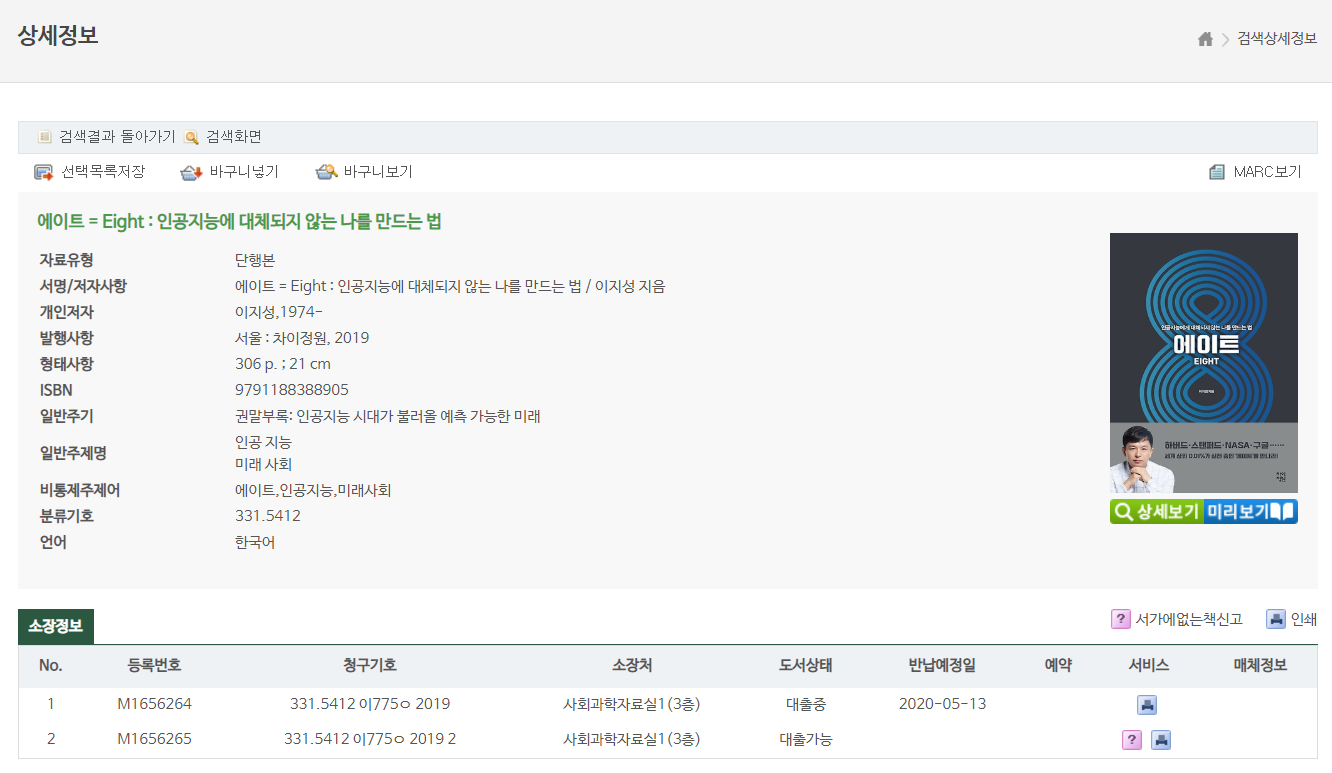 2
3
3
4
1
2
1.  등록번호      서명       저자       청구기호
※ 도서상태: 대출가능 도서만 신청 가능합니다.
1
4
5
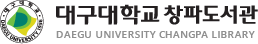 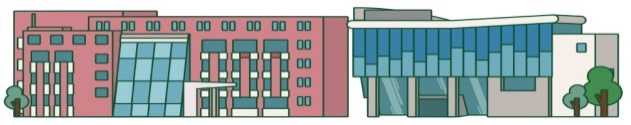 신청자료 수령/ 반납 방법 안내
수령 방법: 신청 후 다음날 창파도서관 1층 대출대/ 대구분관 자료실 (신분증 지참) 
반납 방법: 무인반납함 또는 택배반납 가능
무인반납함 장소: 창파도서관 입구/ 자유열람관 입구/ 대구분관 입구
반납예정일 연기: 3.16.(월) ~ 3.27.(금)          3.30.(월) 일괄 적용
6
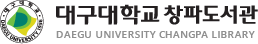